IMPRESSIONISM
CLAUDE MONET 1840-1926
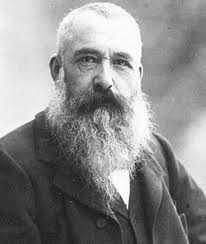 „IMPRESSIOON.TÕUSEV PÄIKE“
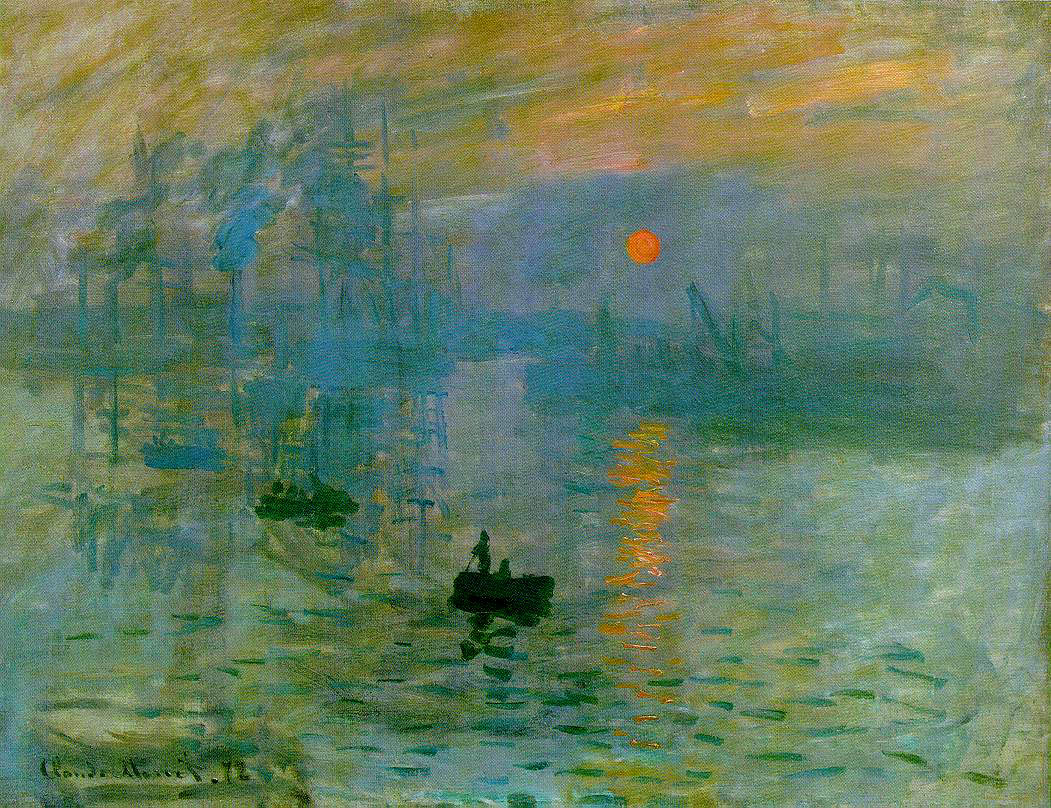 IMPRESSIONISMI TUNNUSED
Uudsed süzeed- linn, tänav, hetk
Lühiajalised atmosfäärimuutused
Ühe objekti erinevad tõlgendused
Valguse mõju objektile
Ühevärvilised pinnad puuduvad
Juhuslik motiiv- eeskuju foto- graafiale
Vabaõhumaal, oluline- mulje
„HEINAKUHJAD“
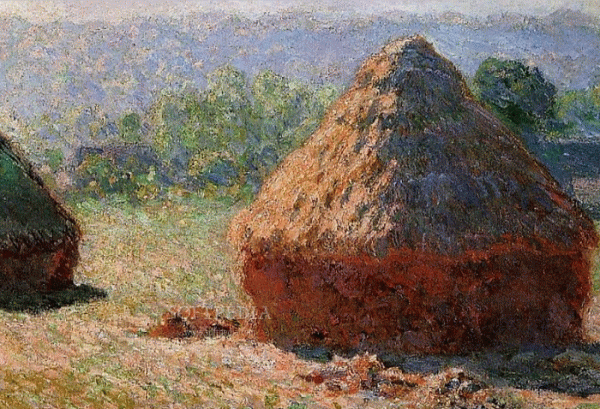 „SILD VESIROOSIDEGA“
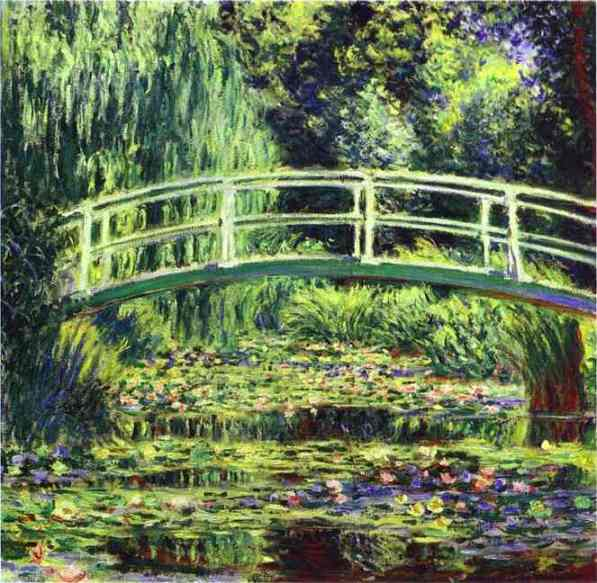 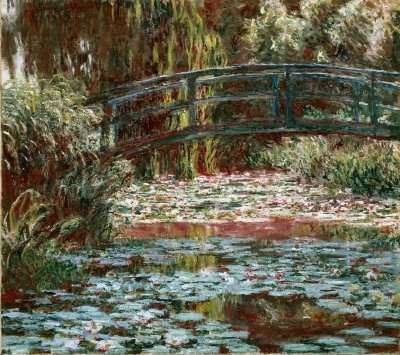 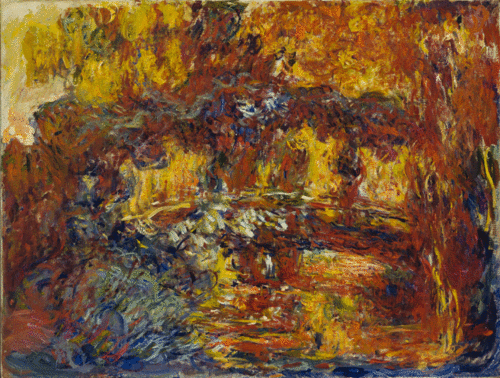 „ROUENI KATEDRAAL“
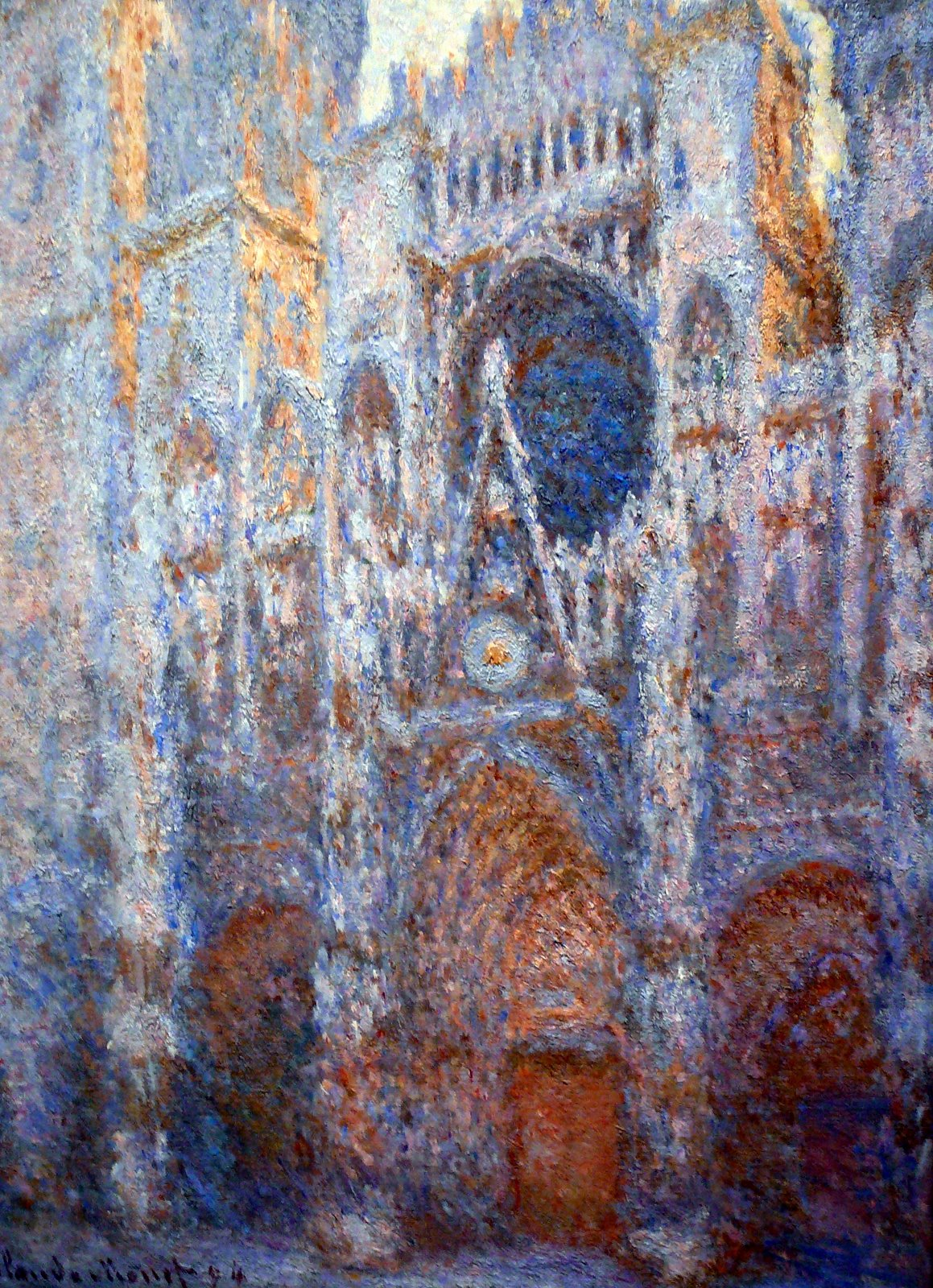 „VESIROOSID“
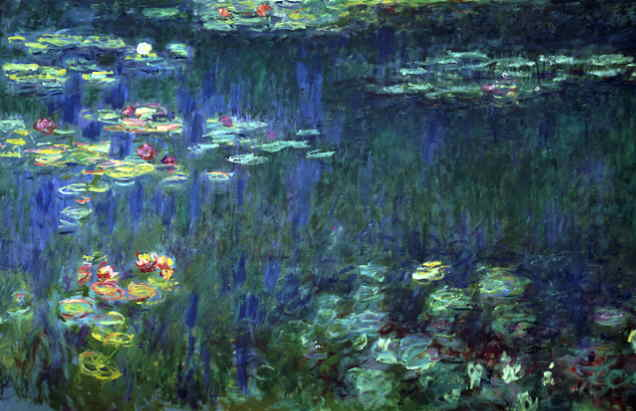 „KUNSTNIKU AIAS“
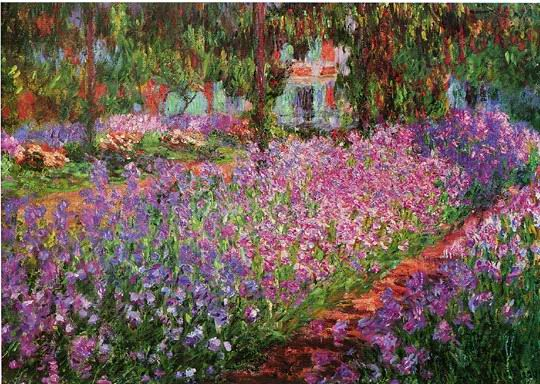 „MOONIVÄLJAL“
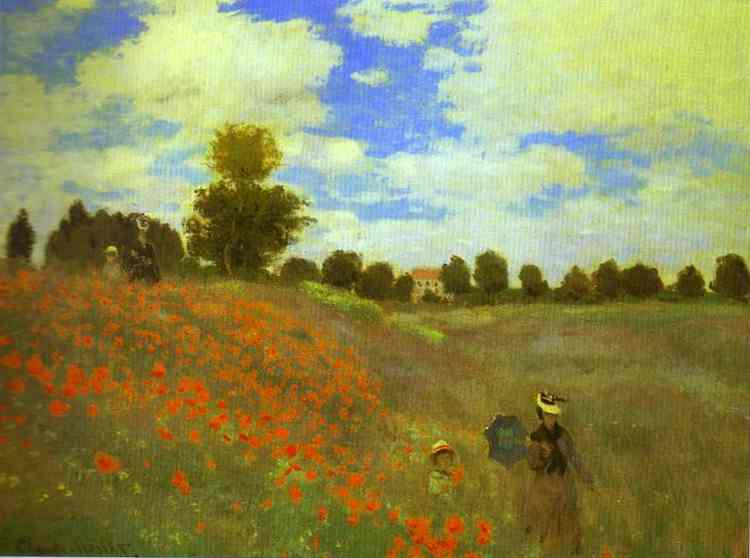 EDGAR DEGAS  1834- 1917
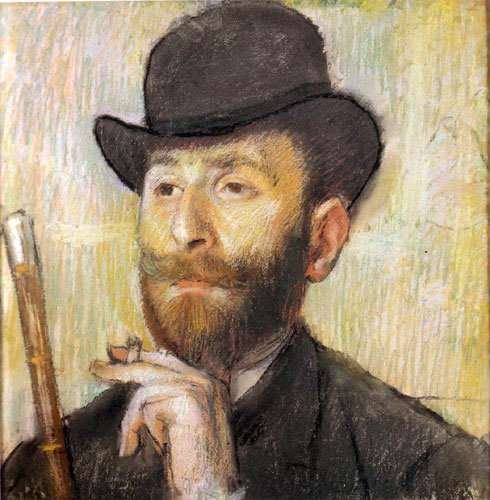 „SINISED TANTSIJANNAD“
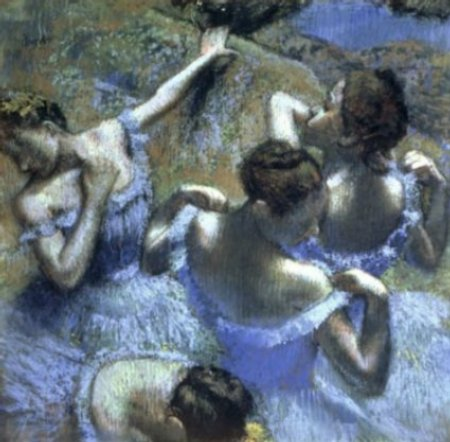 „TANTSUEKSAM“
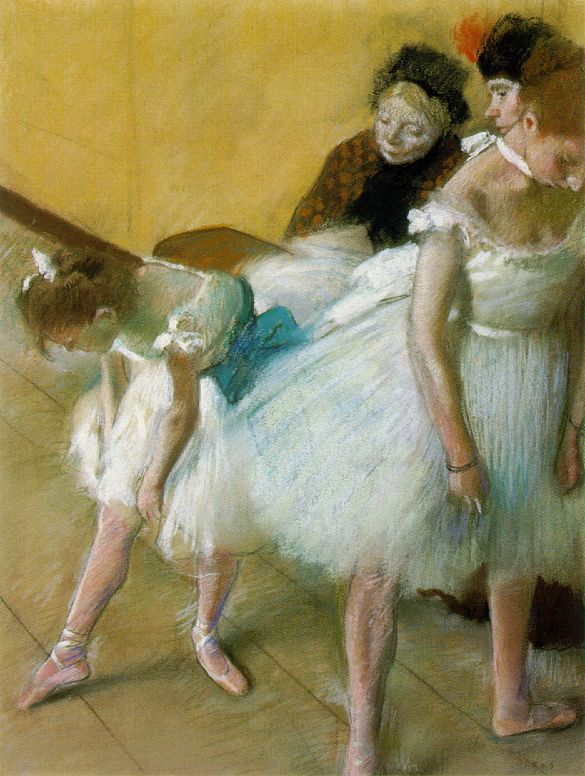 „TANTSIJANNAD“
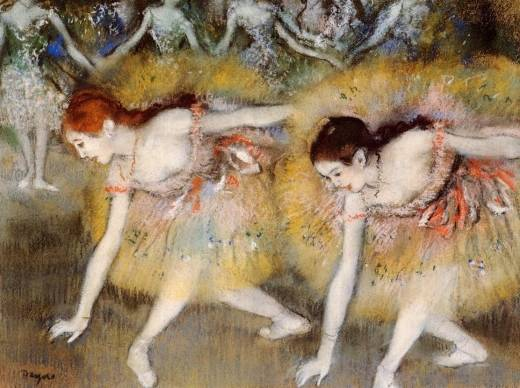 „KUIVATAV NAINE“
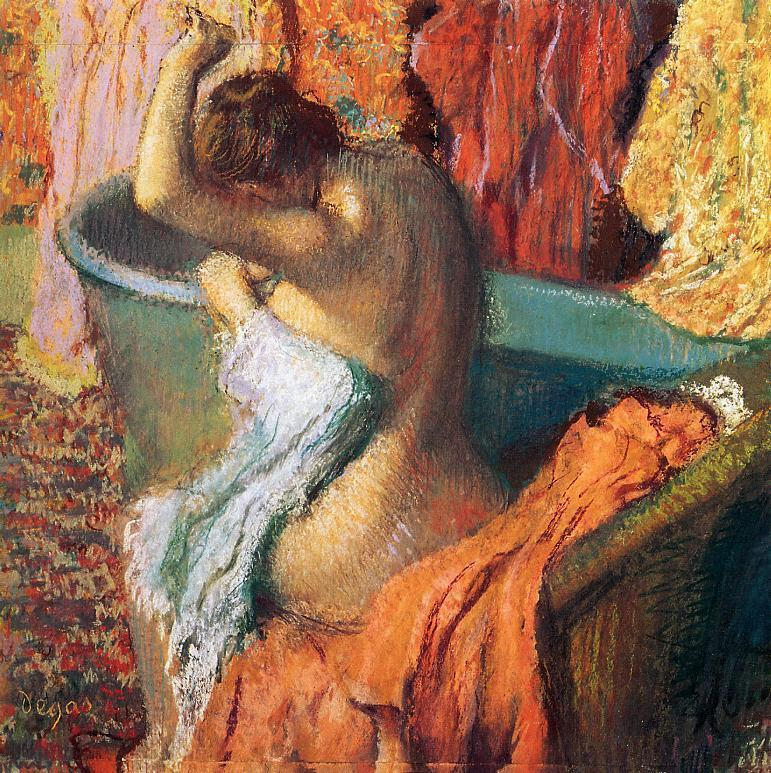 „ENNAST PESEV NAINE“
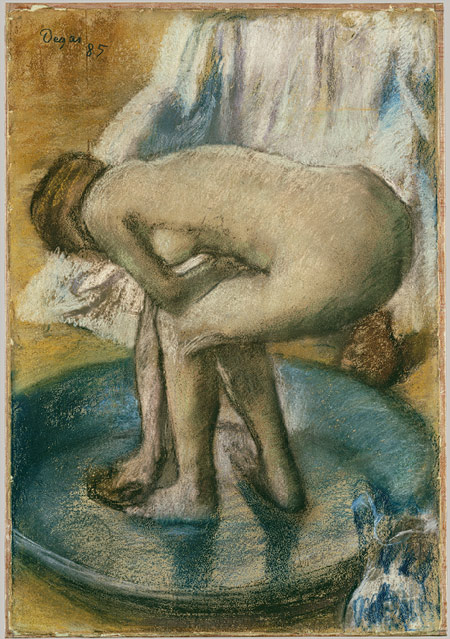 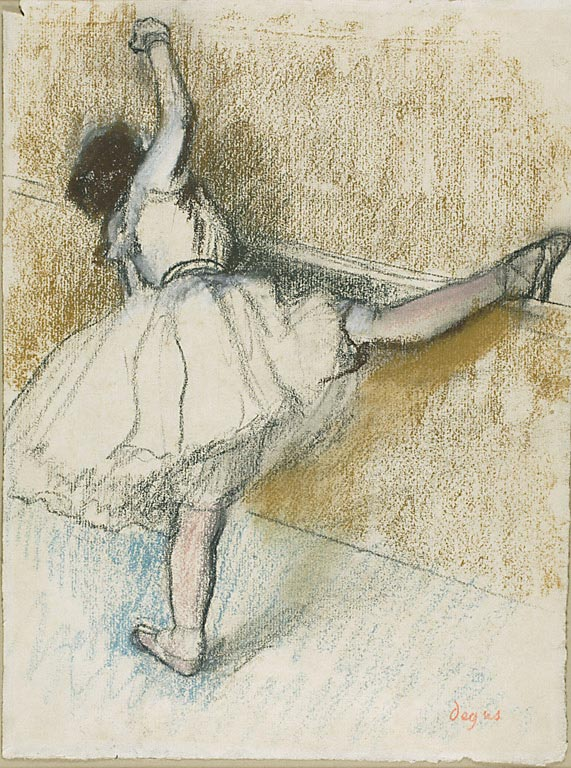 AUGUST RENOIR 1841- 1919
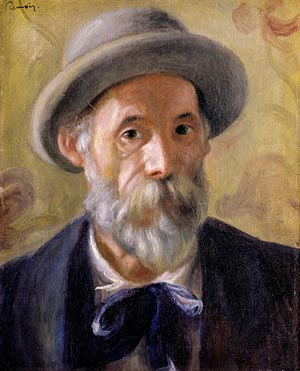 „NÄITLEJANNA“
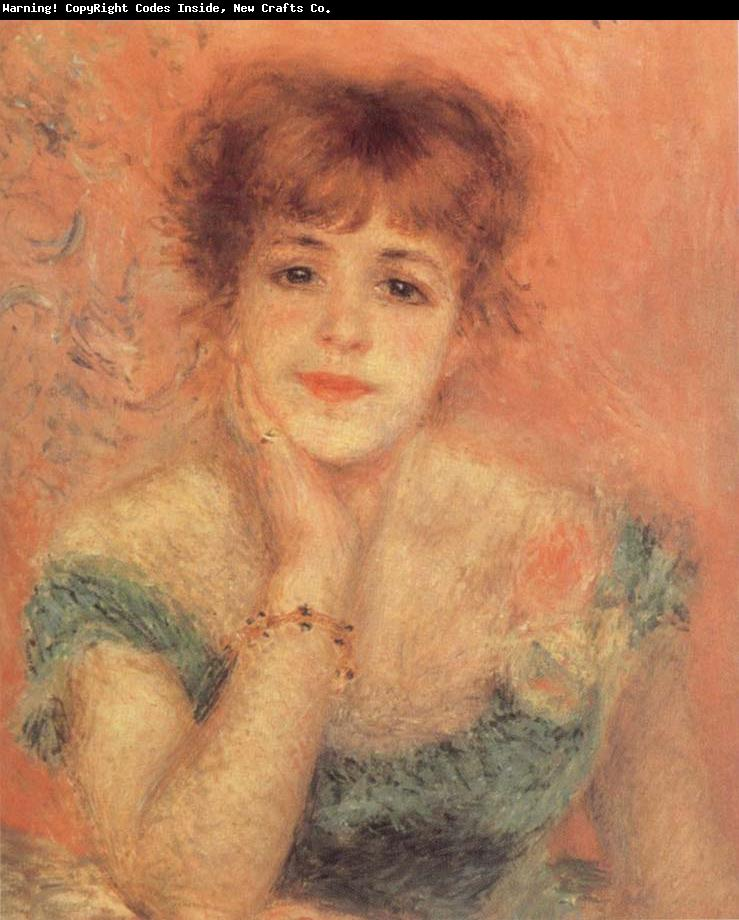 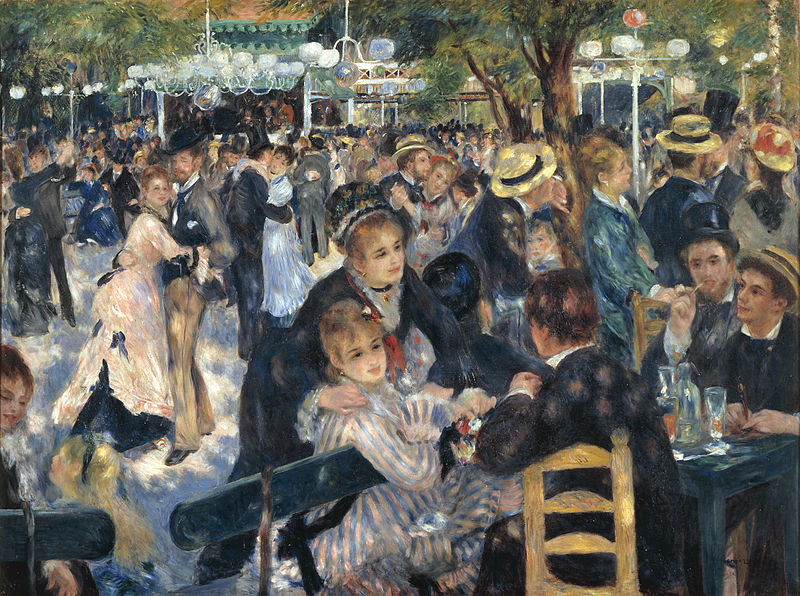 TAEBLA
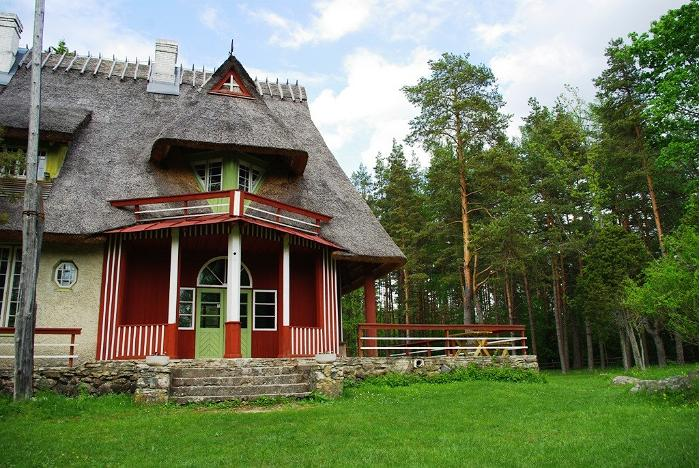 ANTS LAIKMAA „MARIE UNDER“
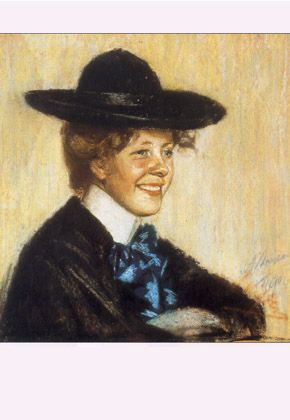 P.BURMAN „UJUJAD RANNAS“
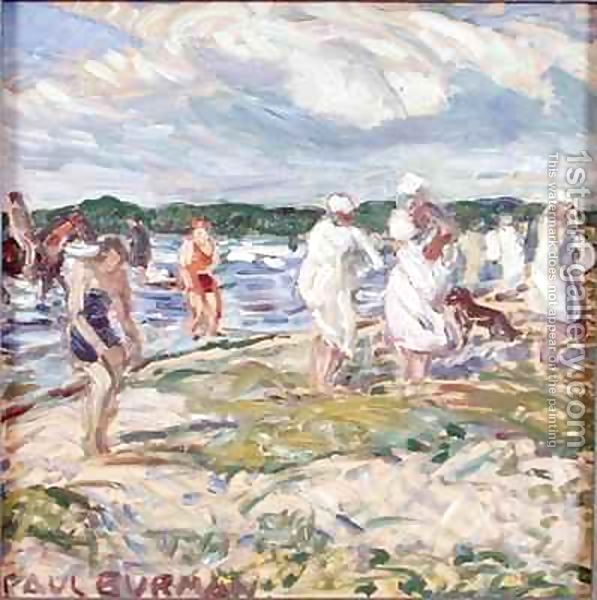